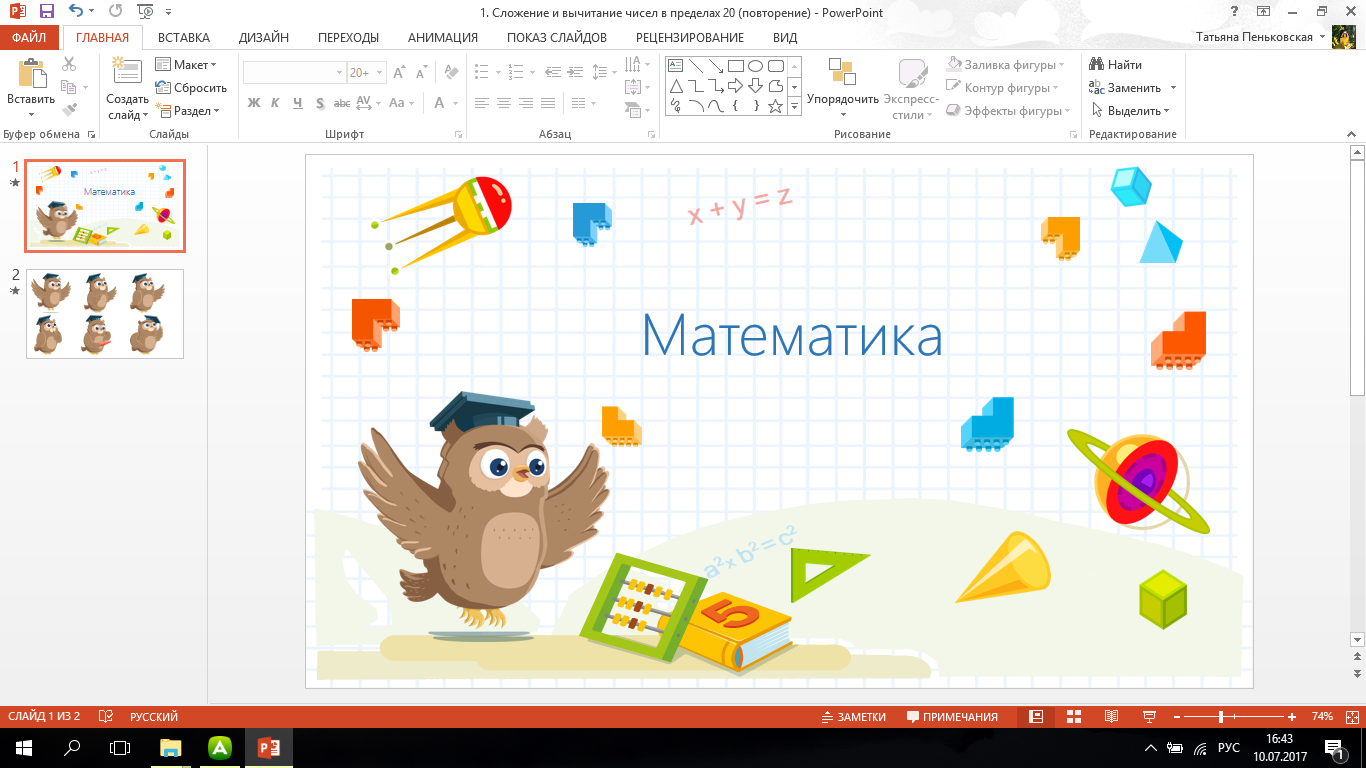 Здравствуйте, ребята! 
Я рада новой встрече с вами!
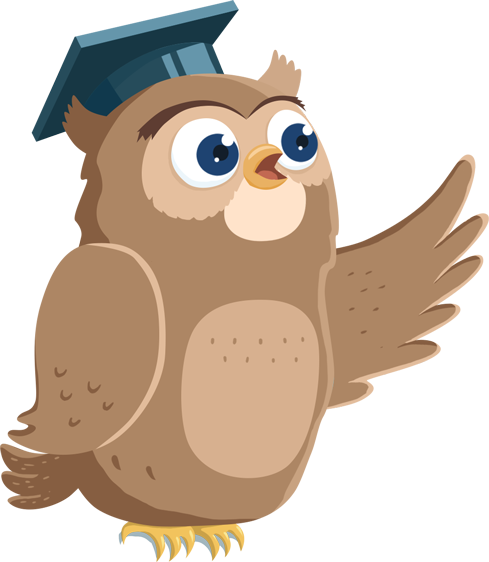 Найдите тему нашего урока на стр. 47 учебника. Чему мы будем учиться на уроке?
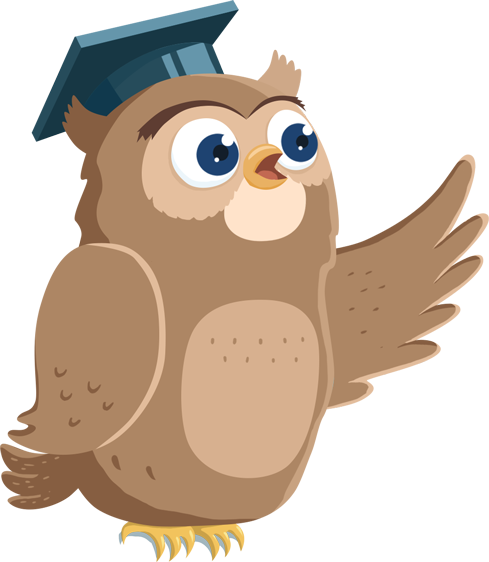 Отгадайте слово. Из какой сказки эта героиня?
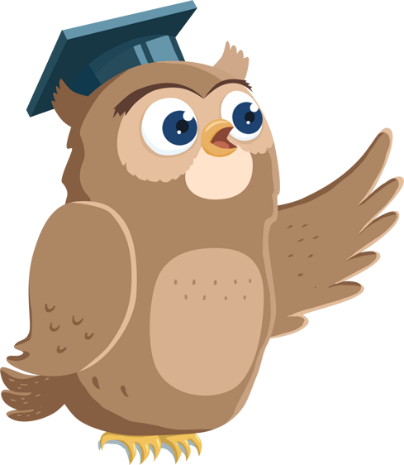 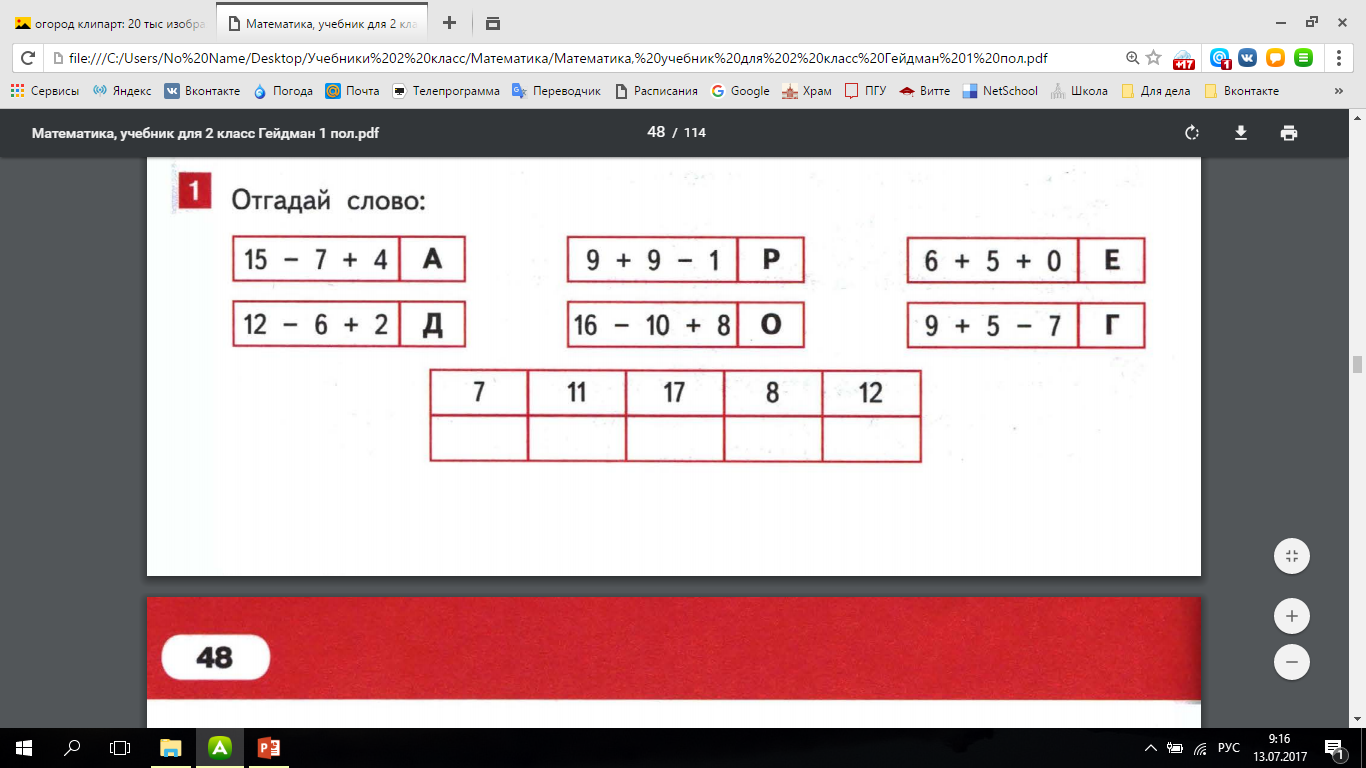 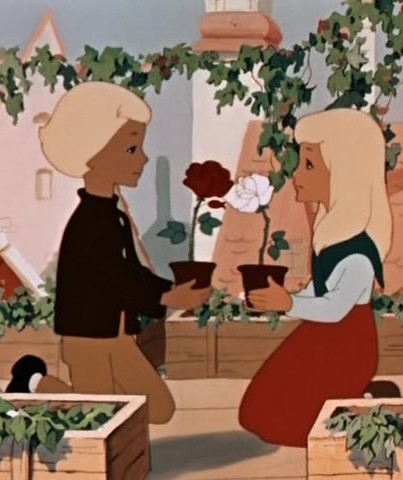 Вставьте пропущенные числа и знаки действия.
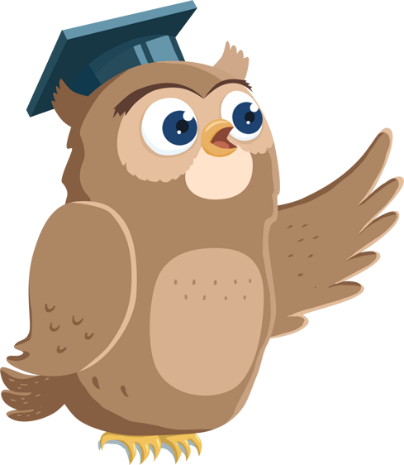 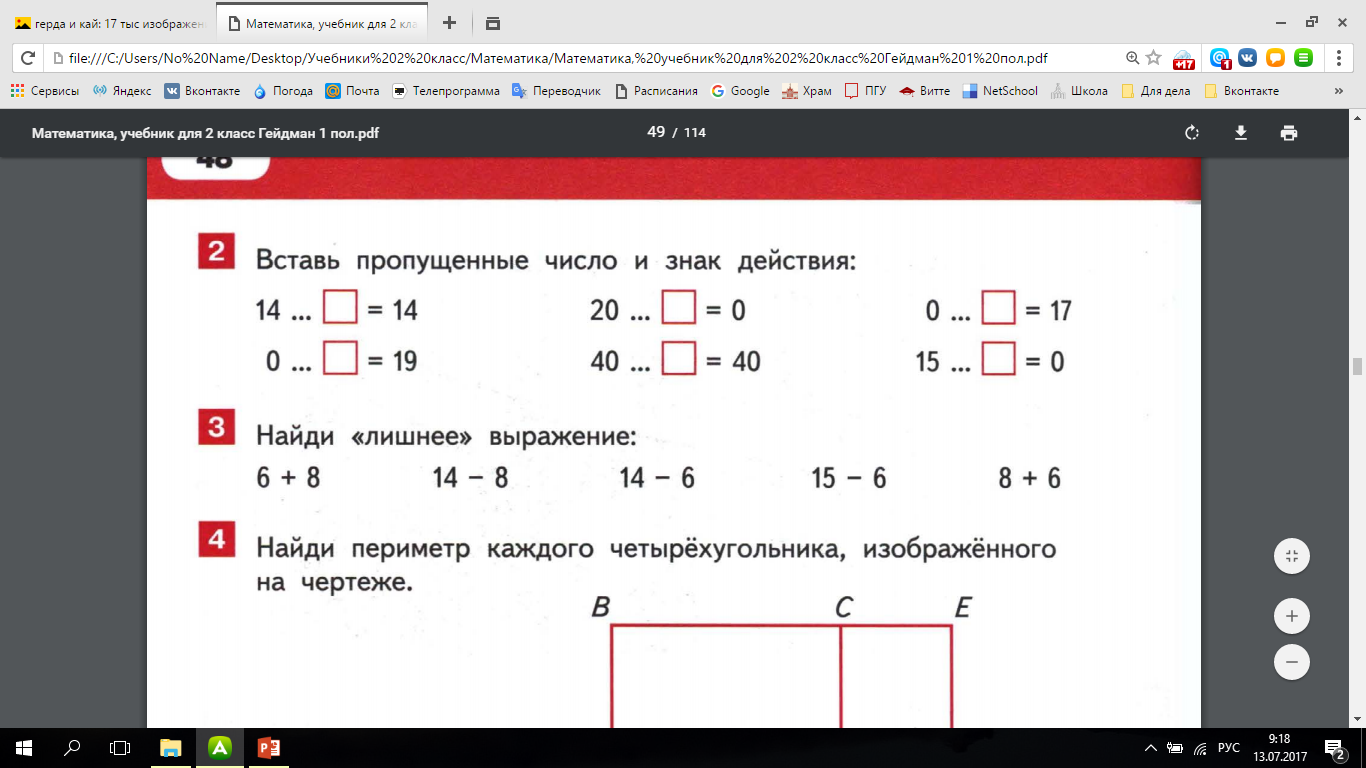 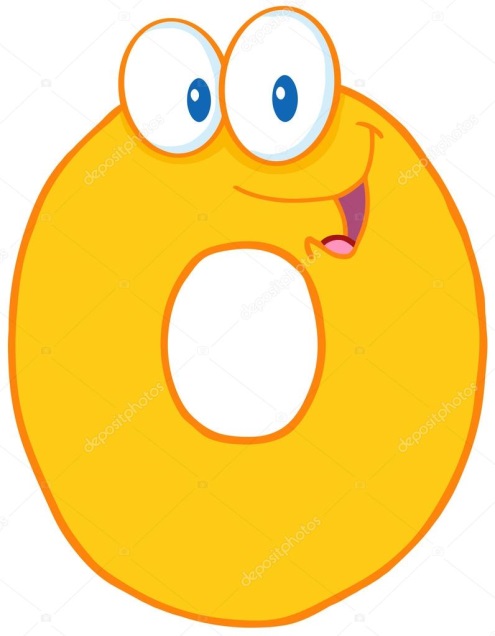 Найдите лишнее выражение. Почему оно лишнее?
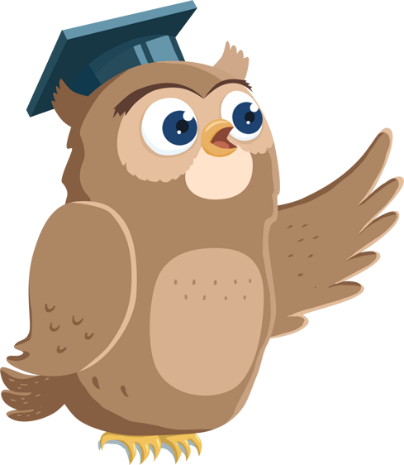 14 - 6
6 + 8
8 + 6
14 - 8
15 - 6
Что такое периметр?
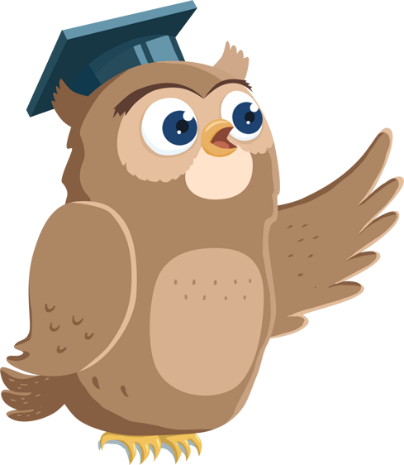 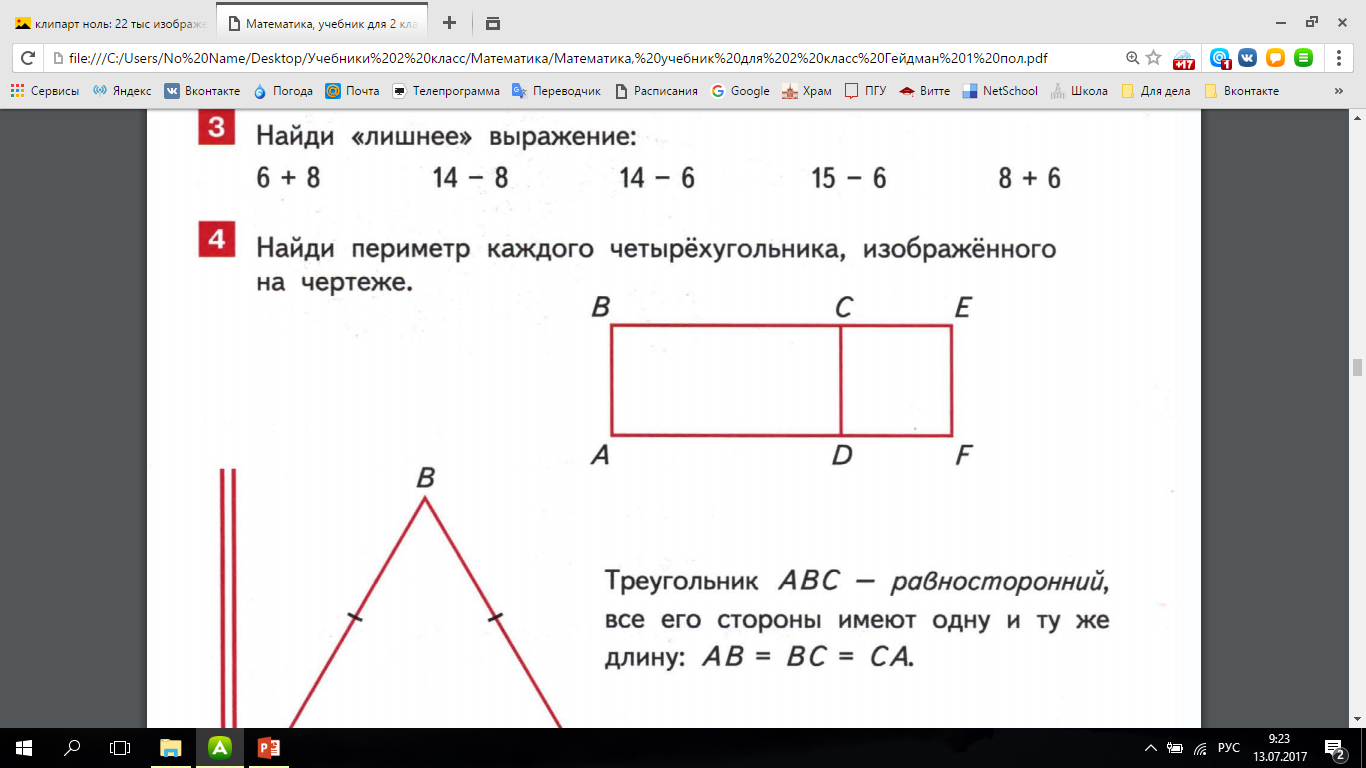 Самостоятельная работа.
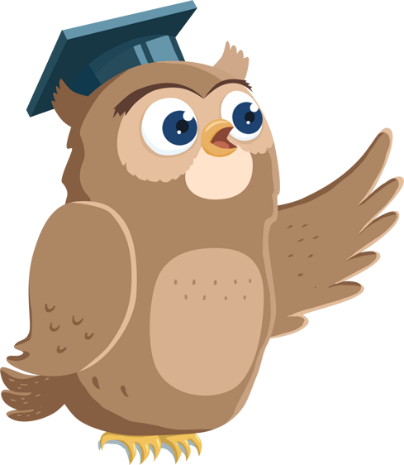 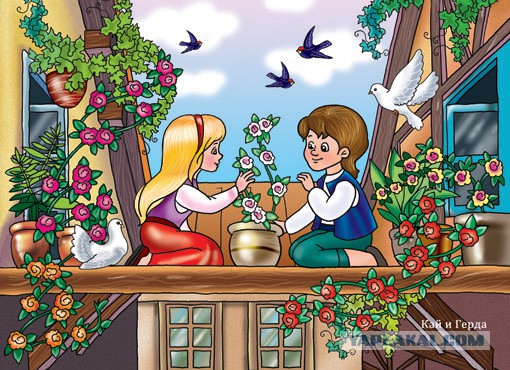 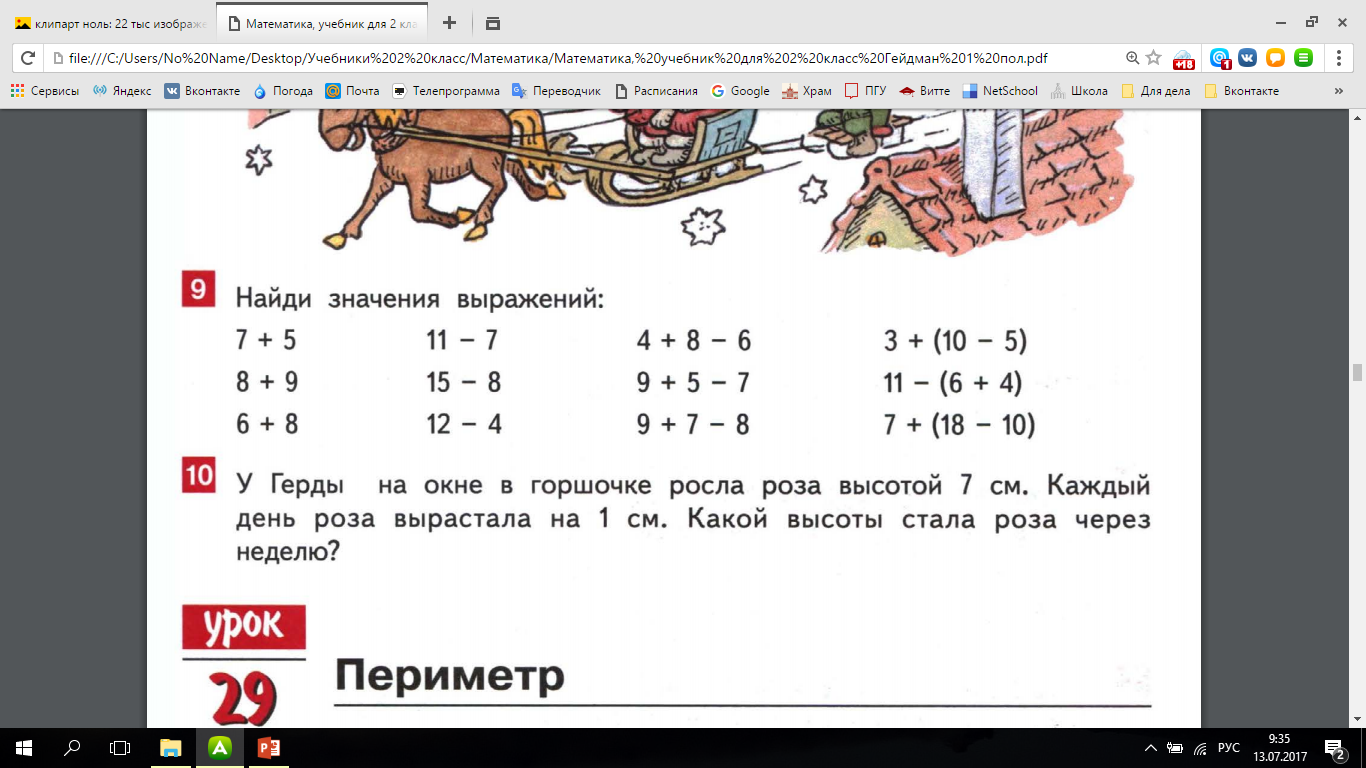 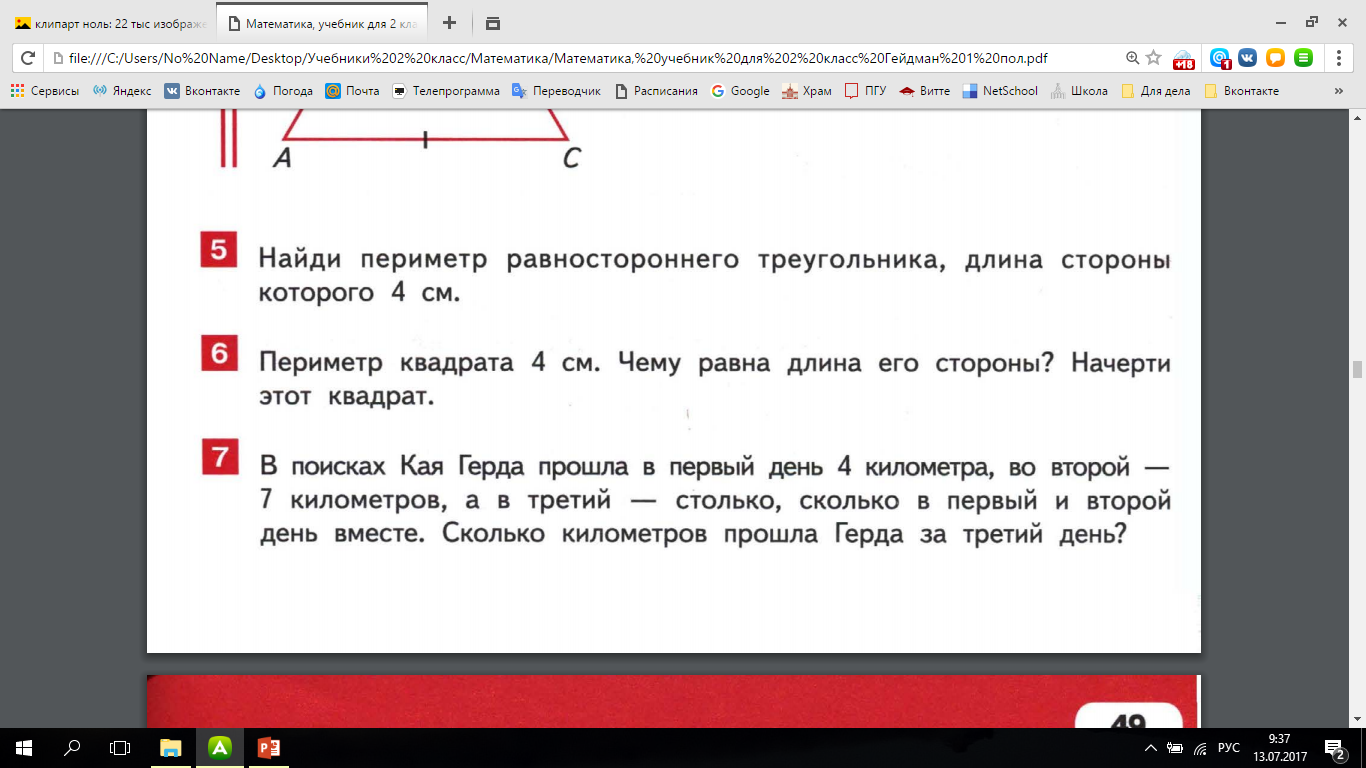 Измерьте стороны треугольника АВС.
Как можно назвать треугольник с равными сторонами?
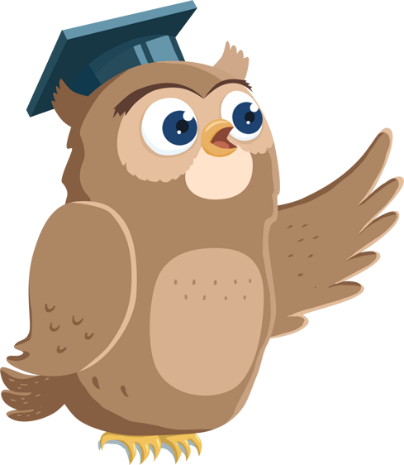 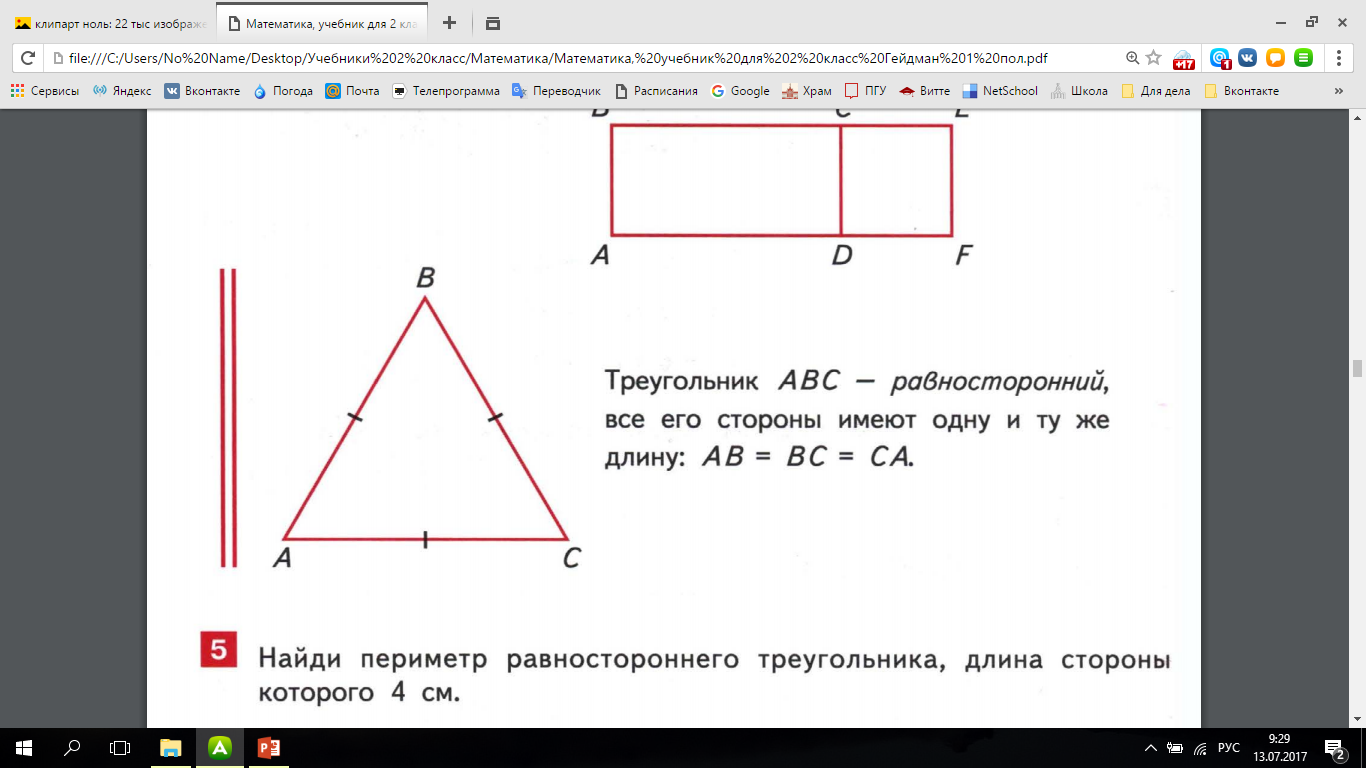 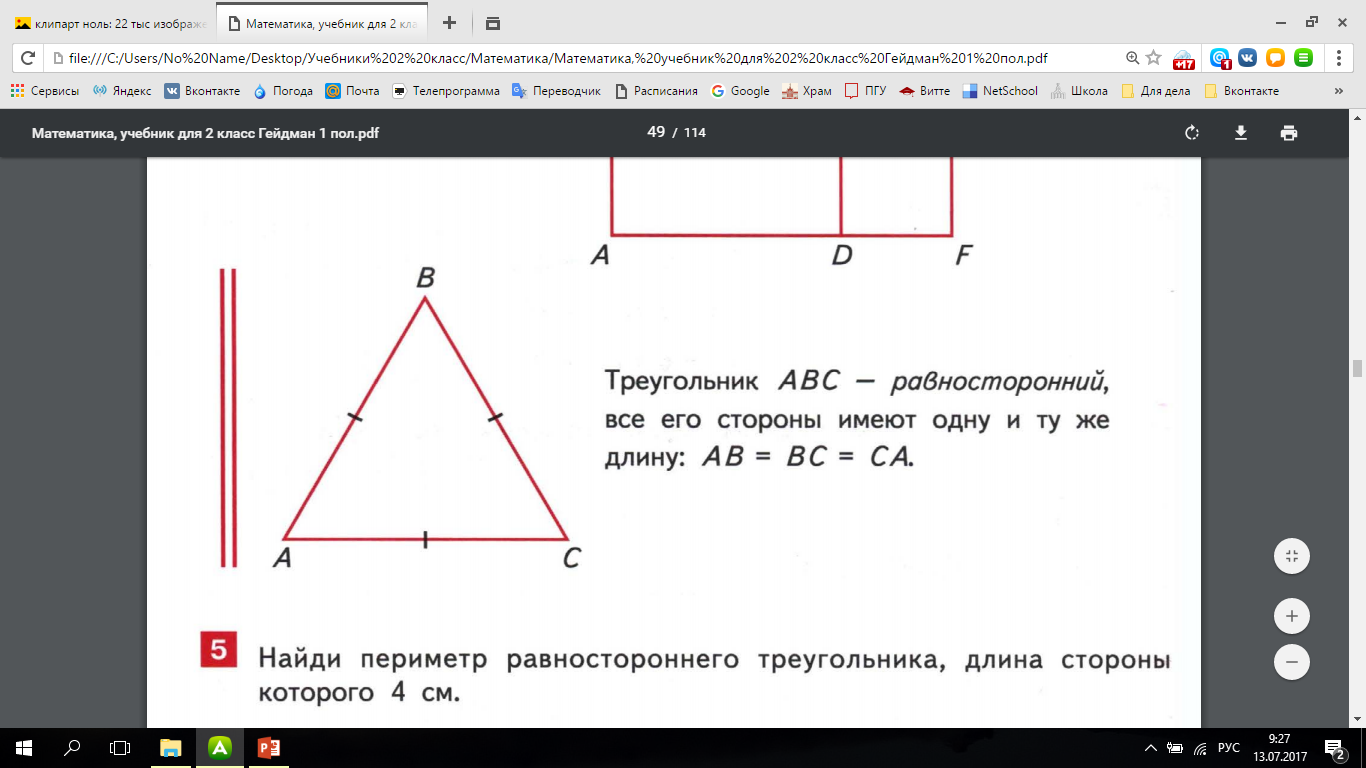 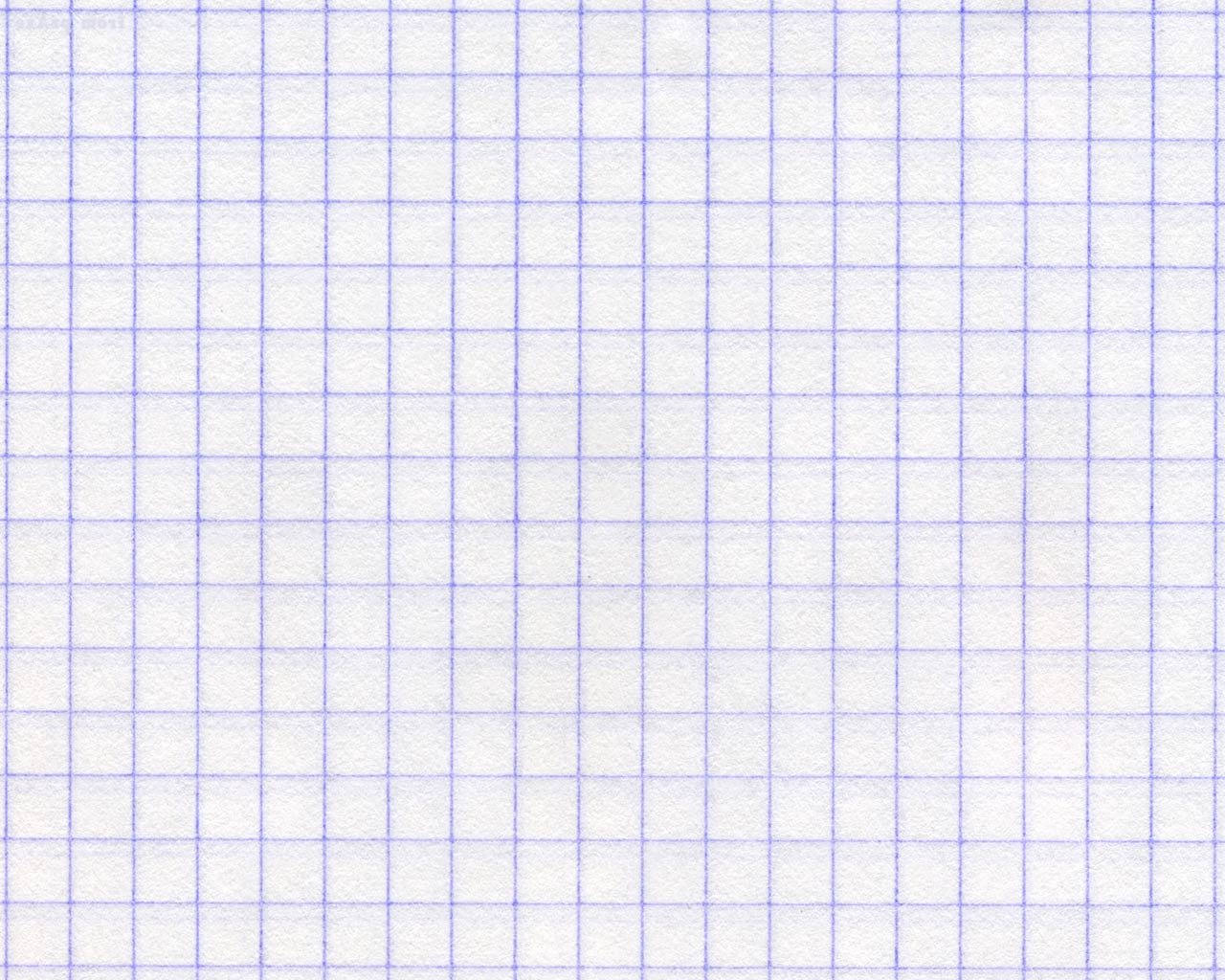 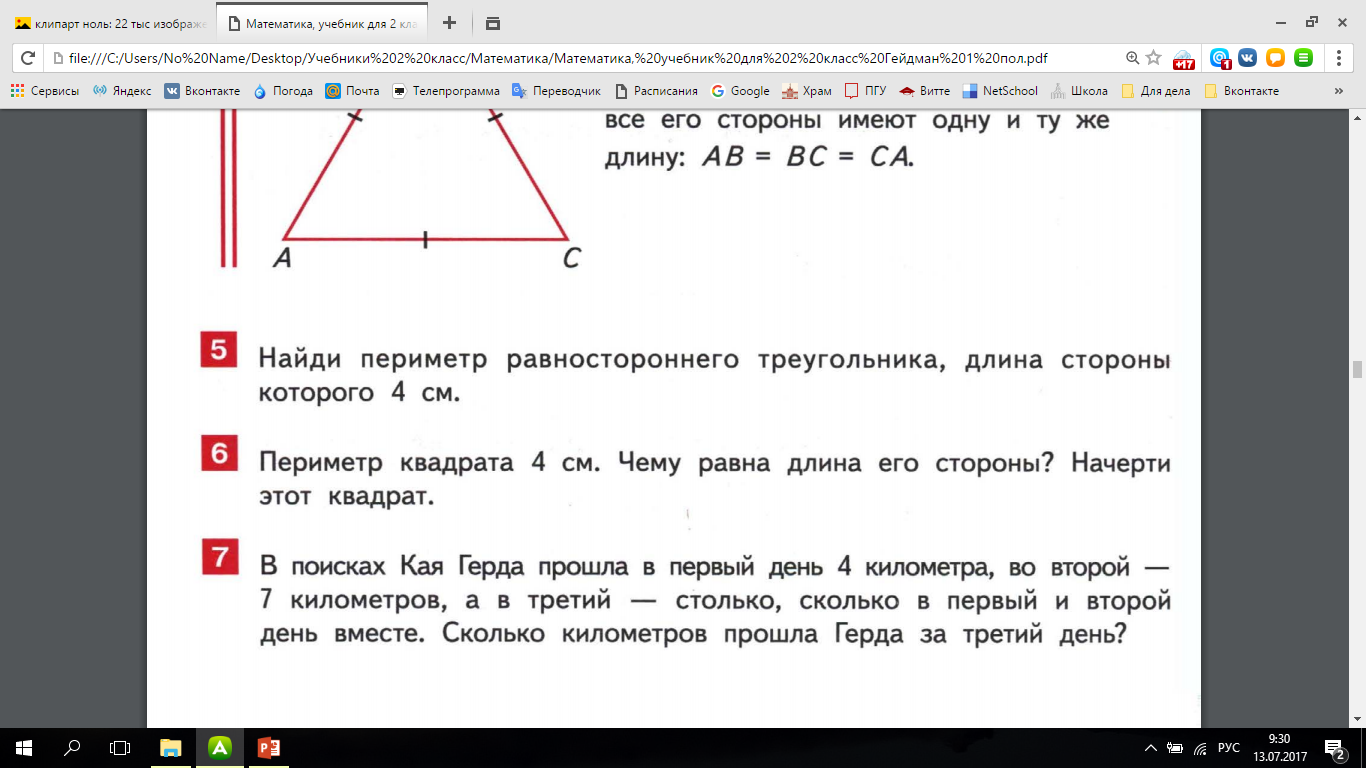 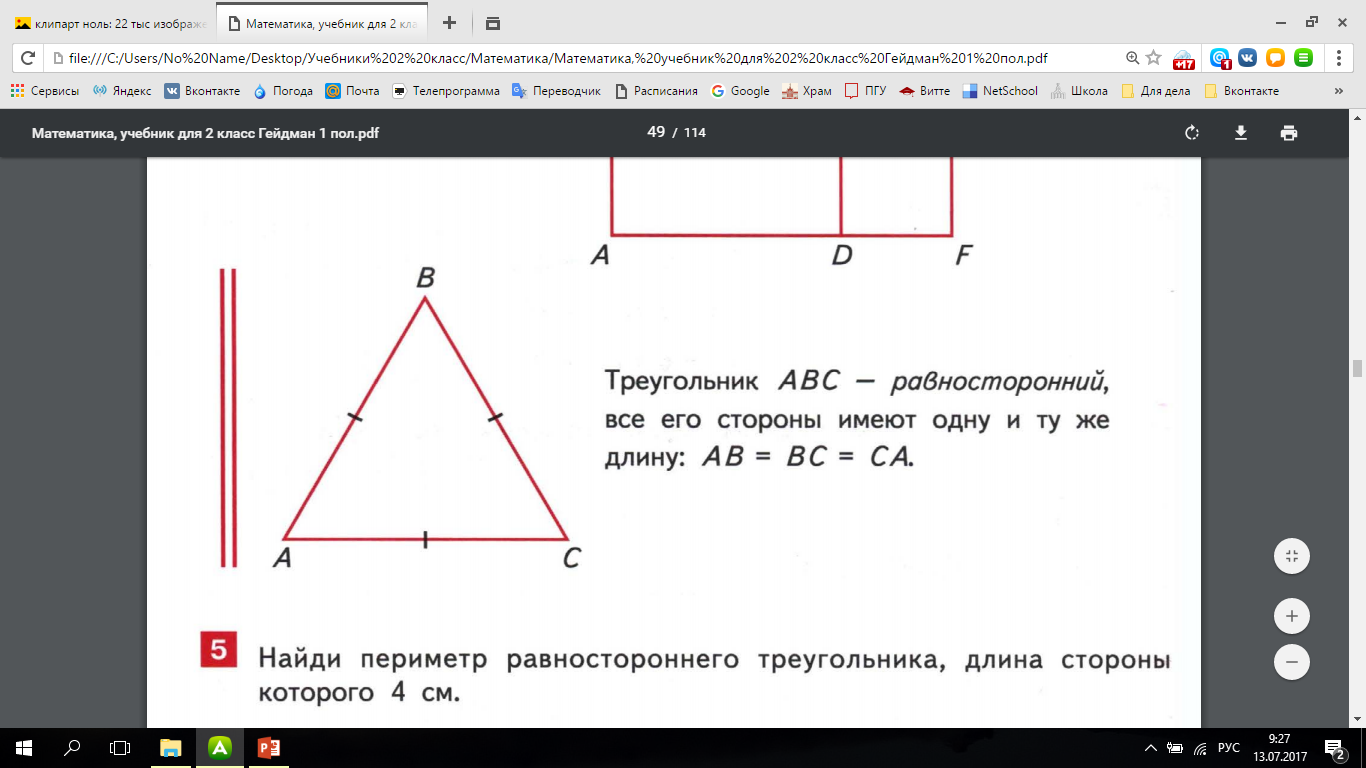 4 см
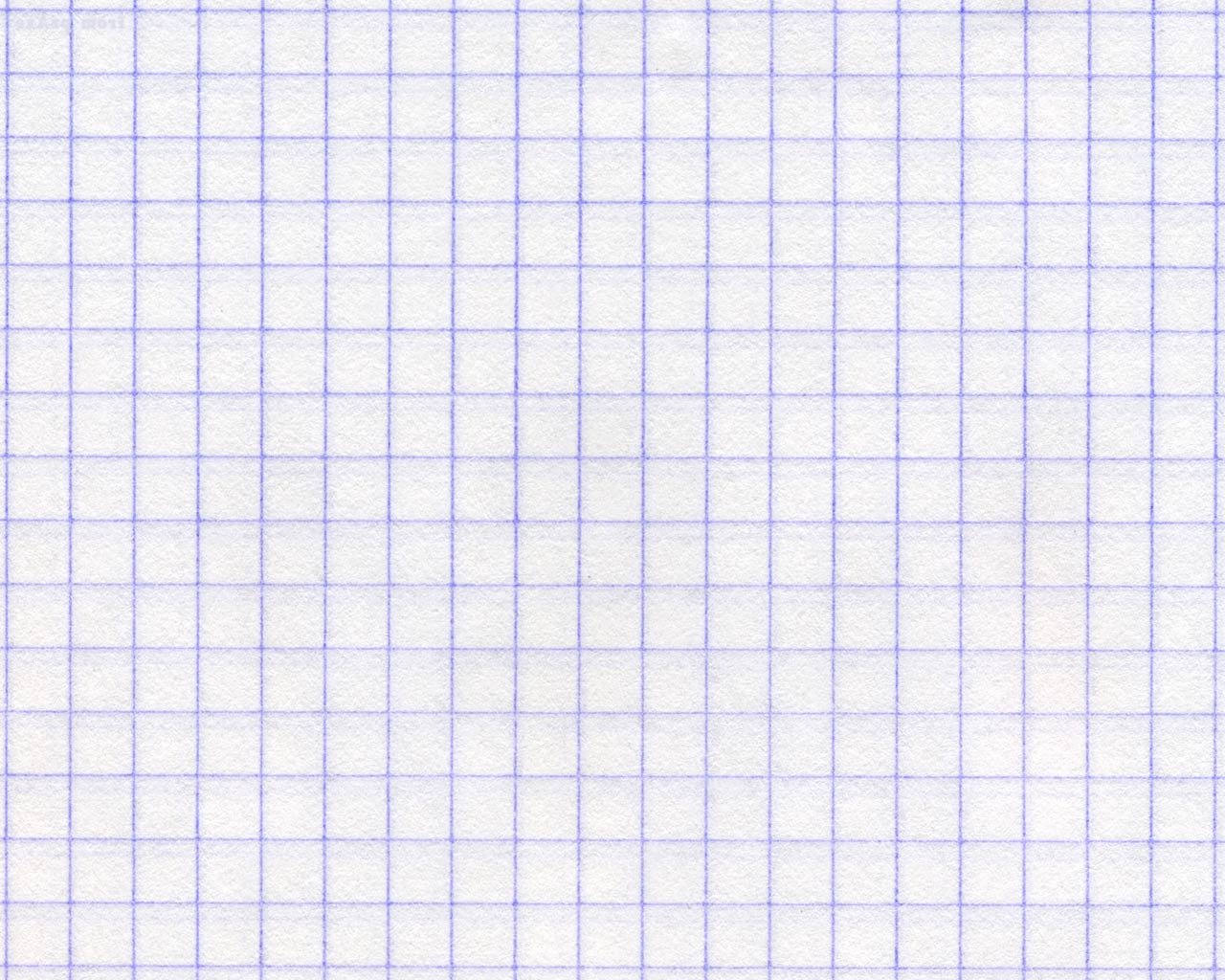 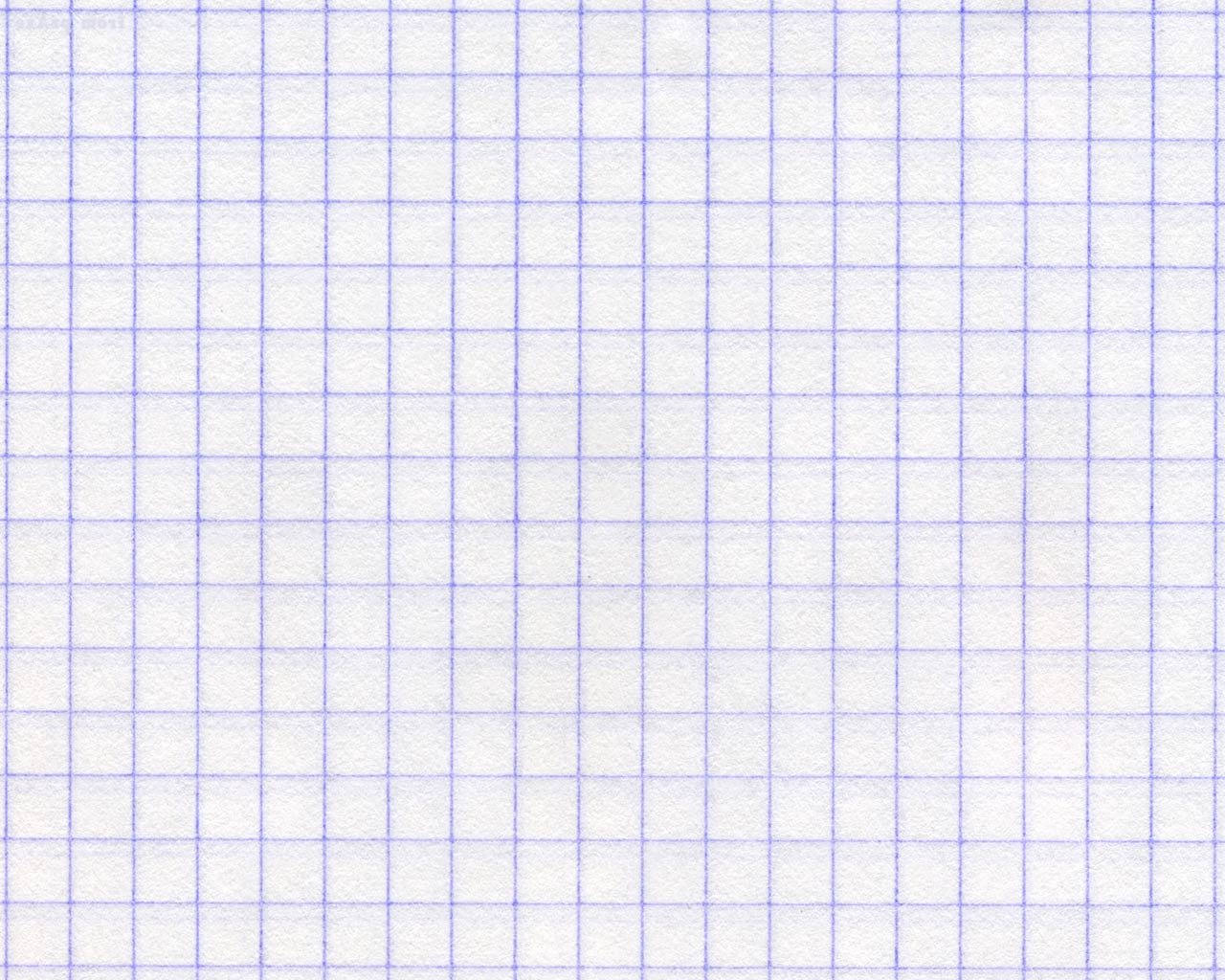 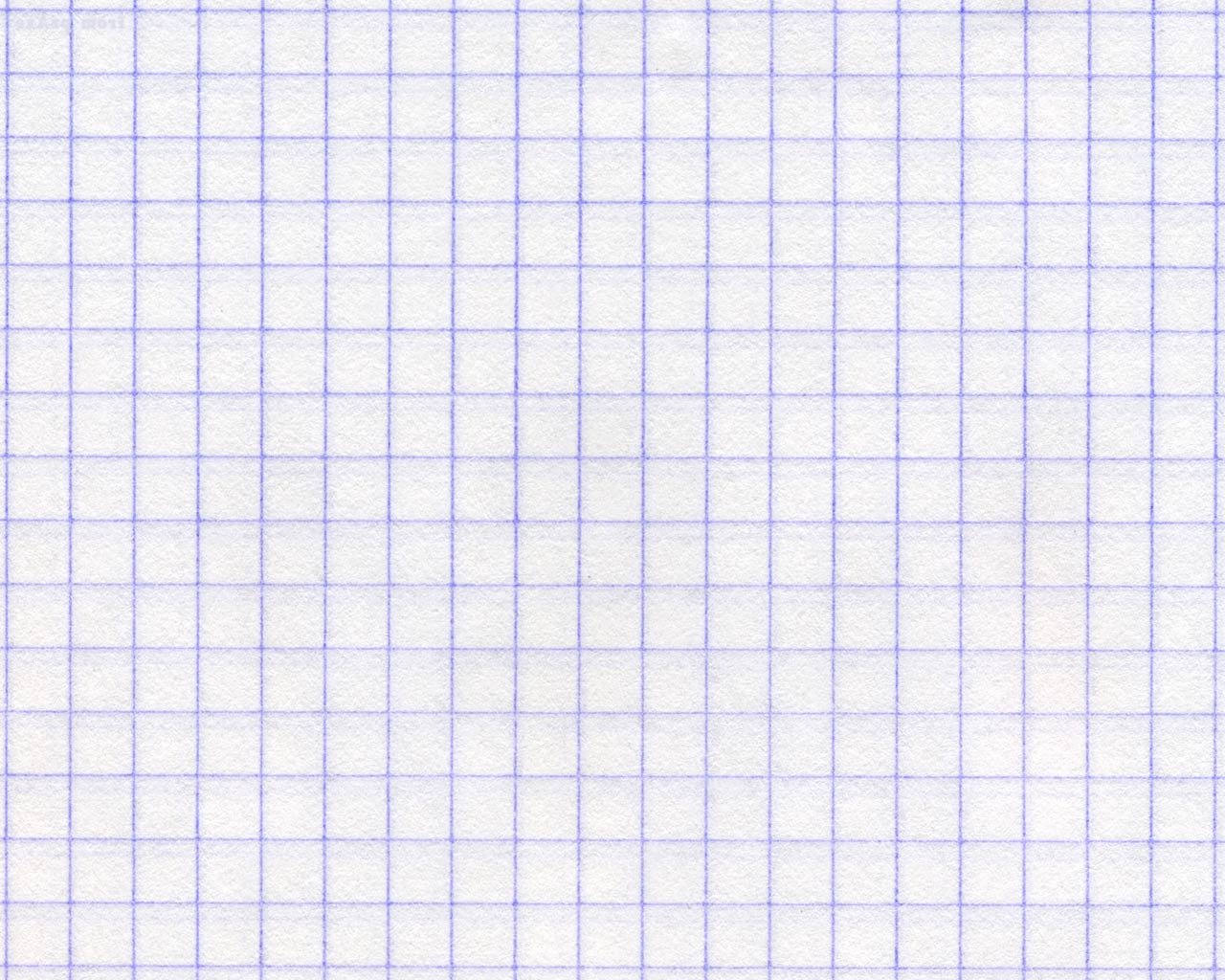 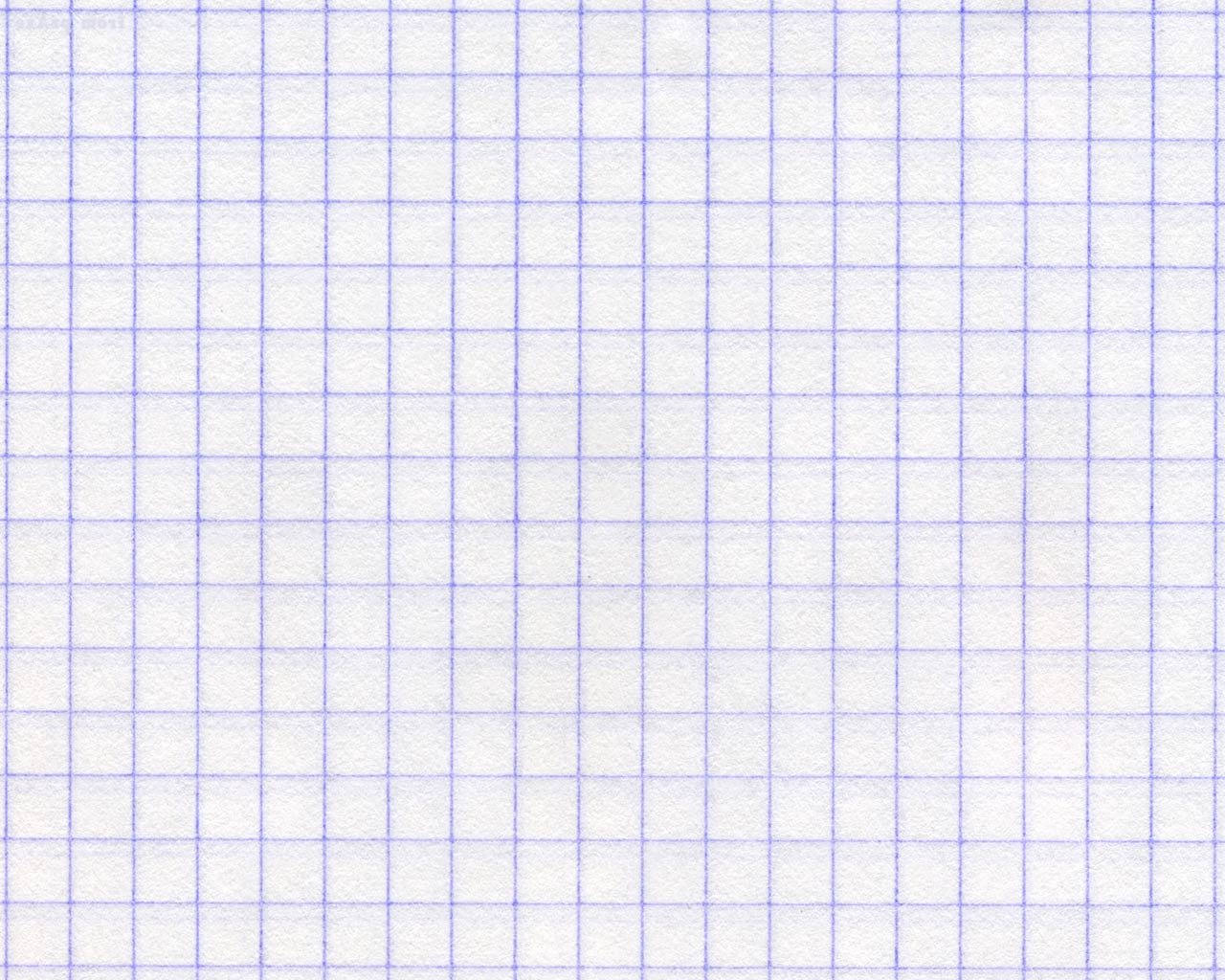 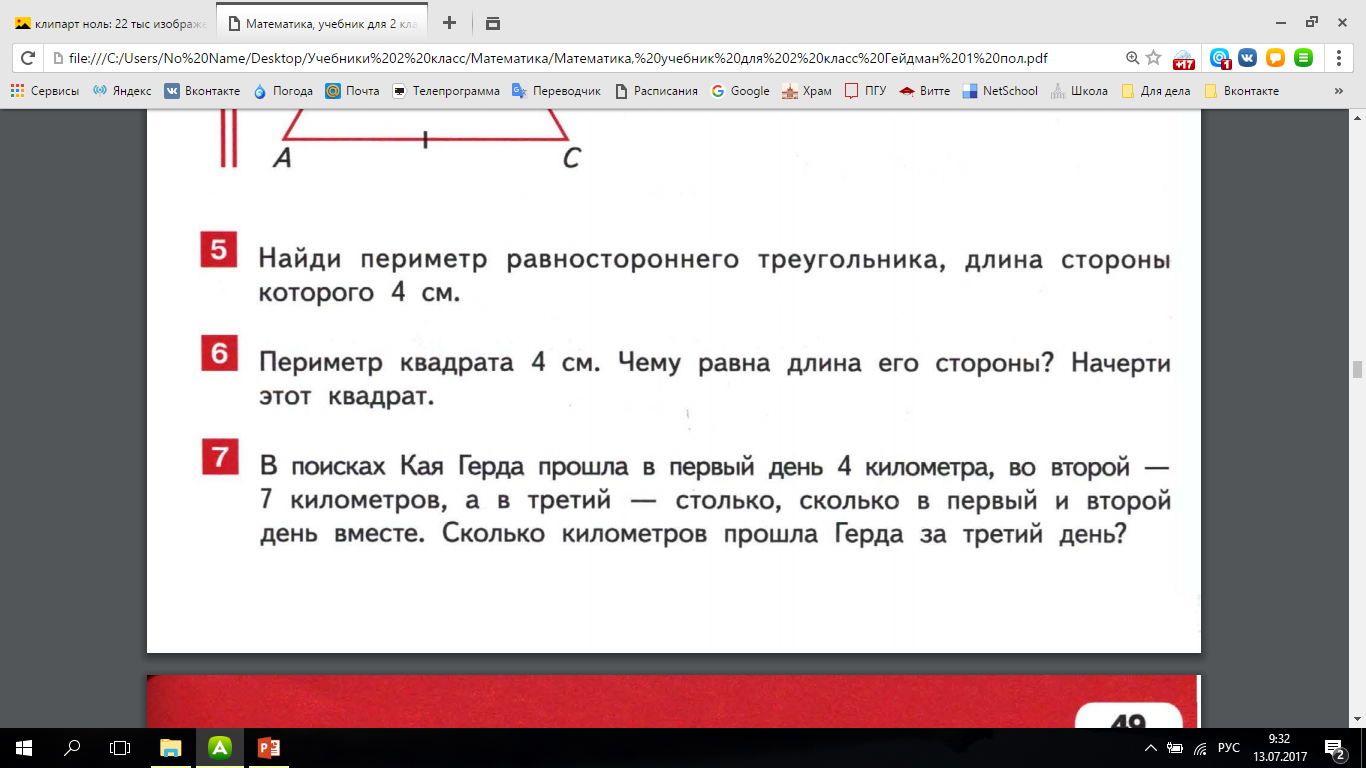 Р = 4 см
? см
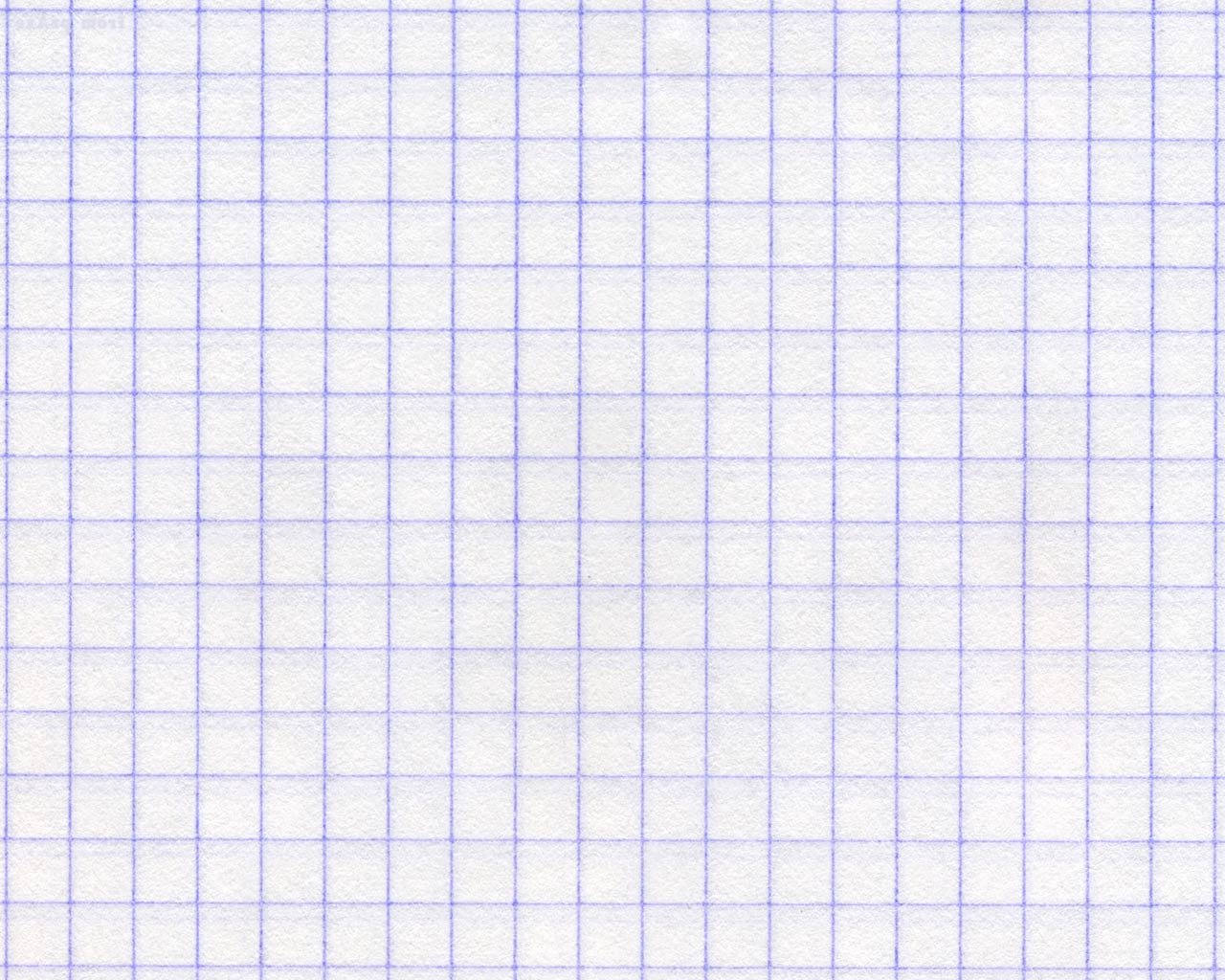 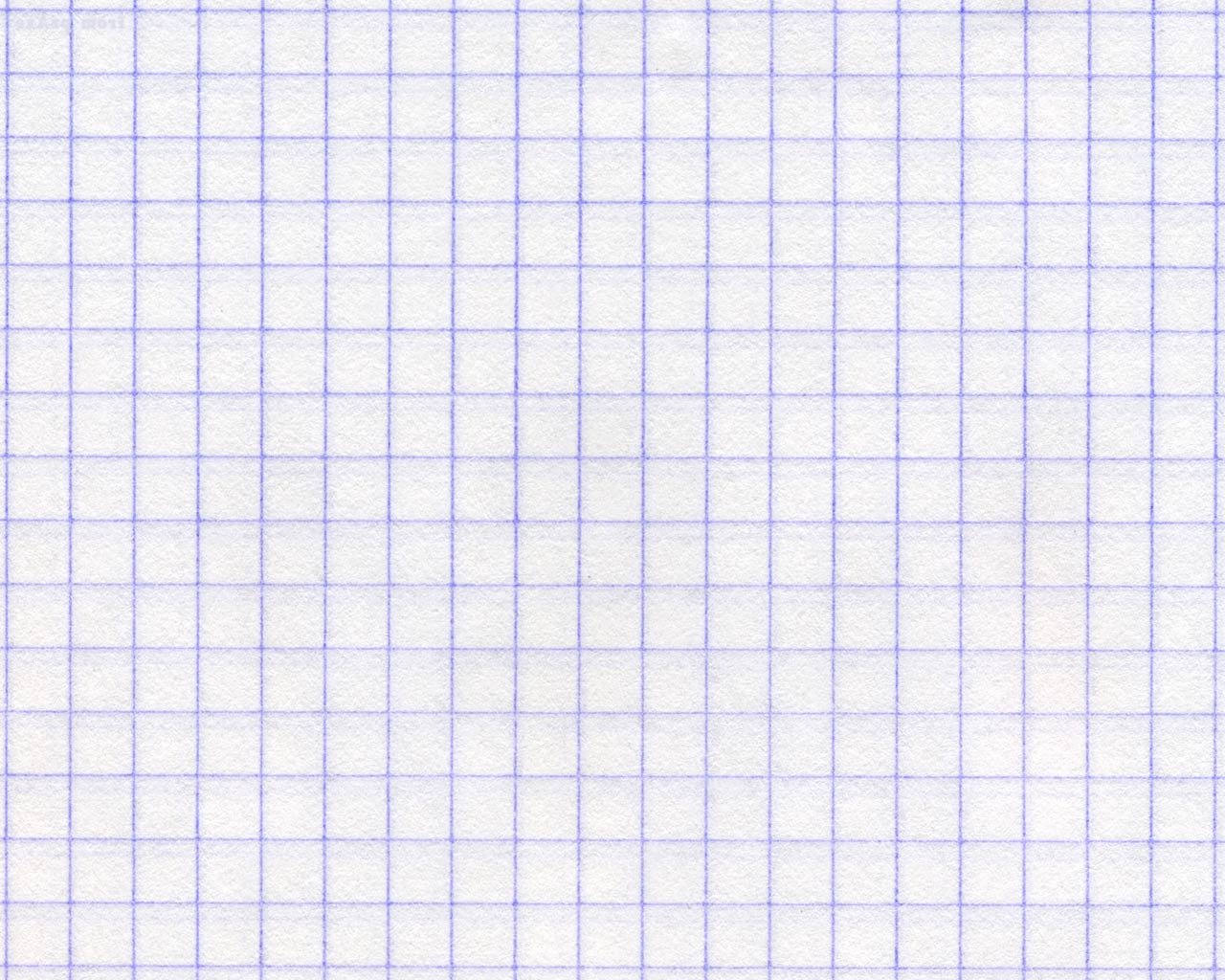 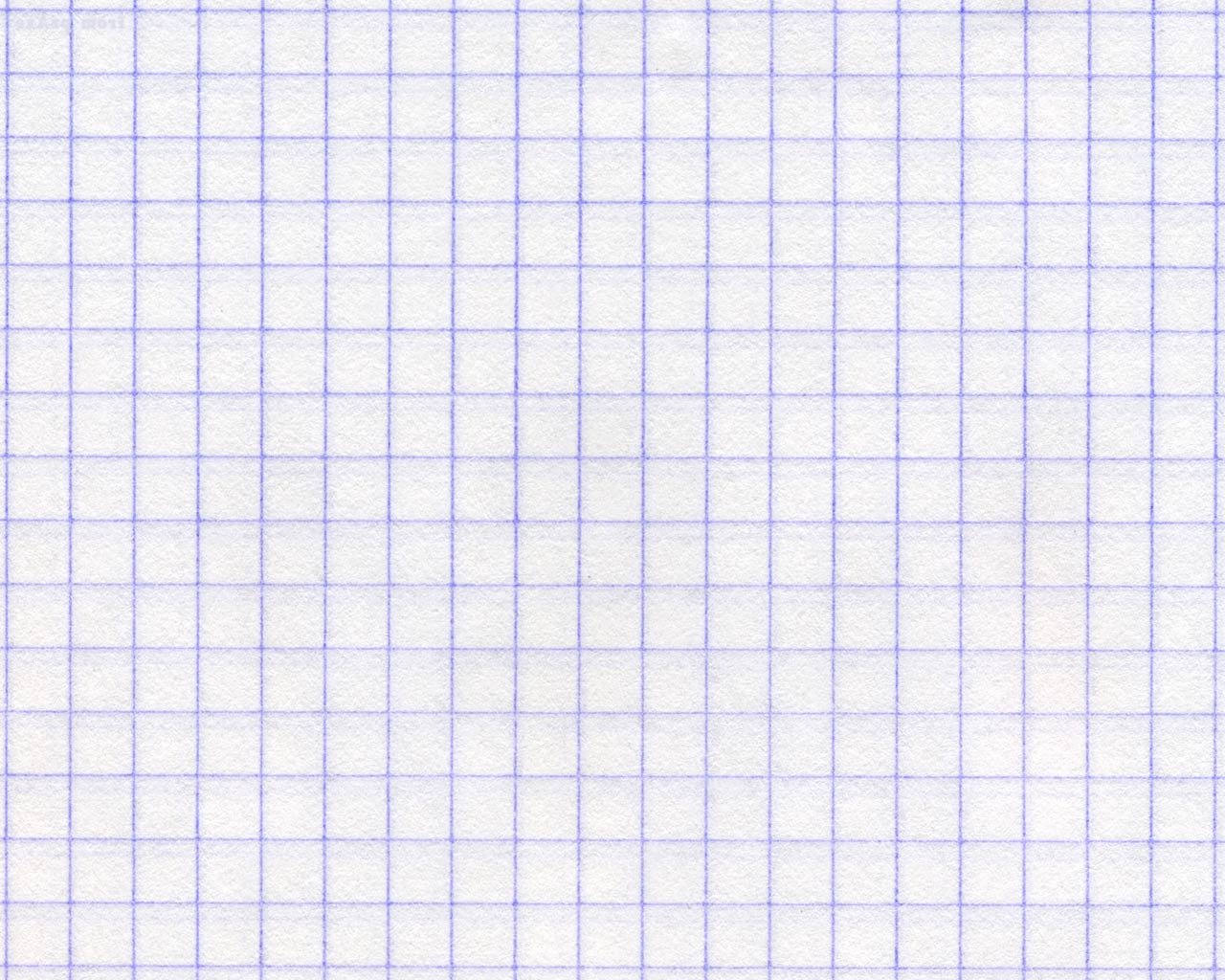 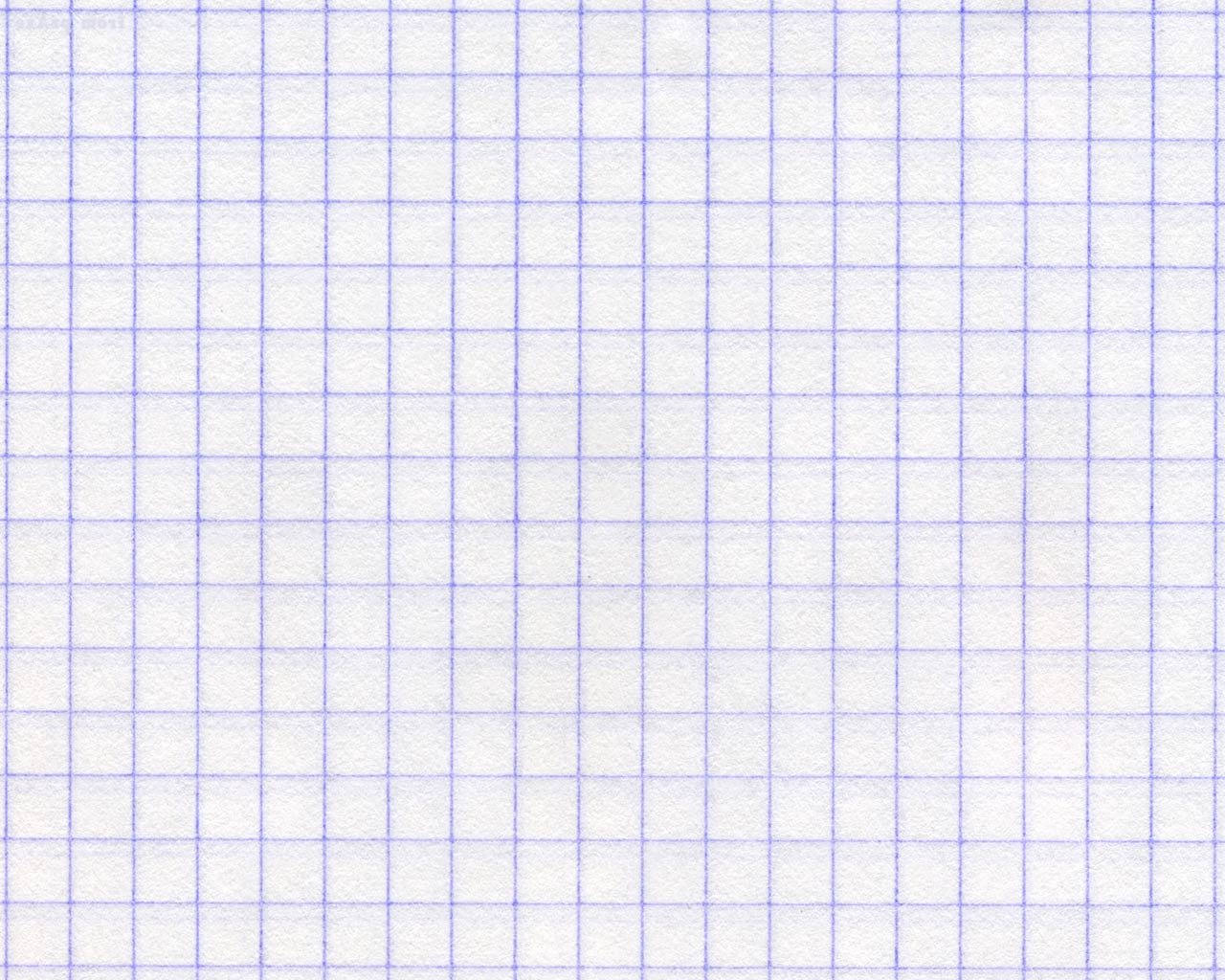 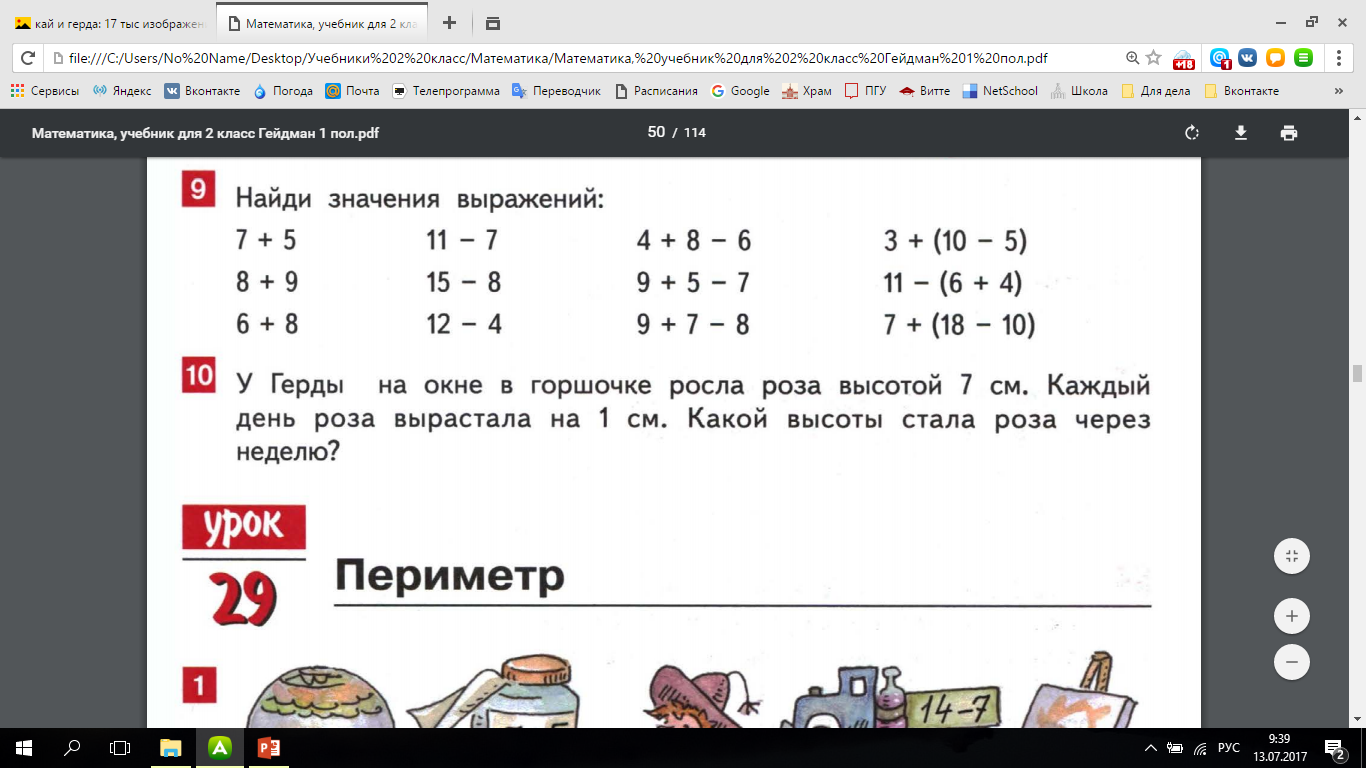 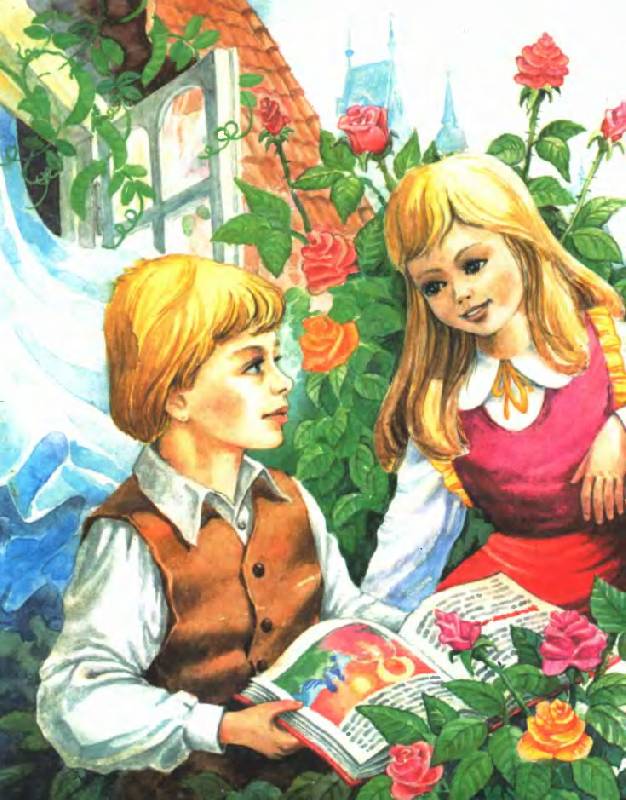 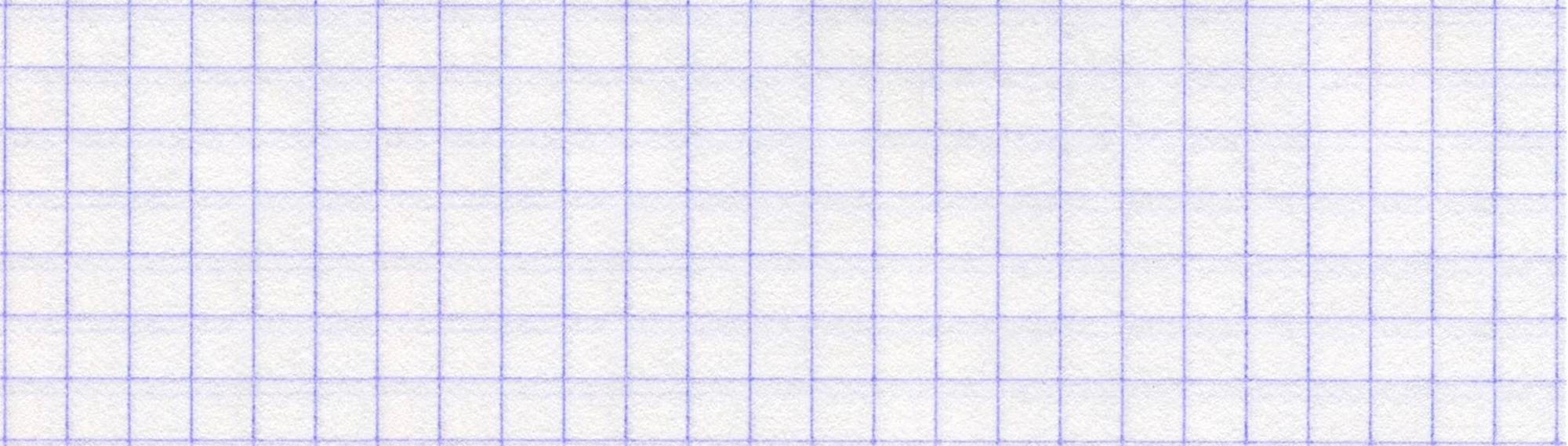 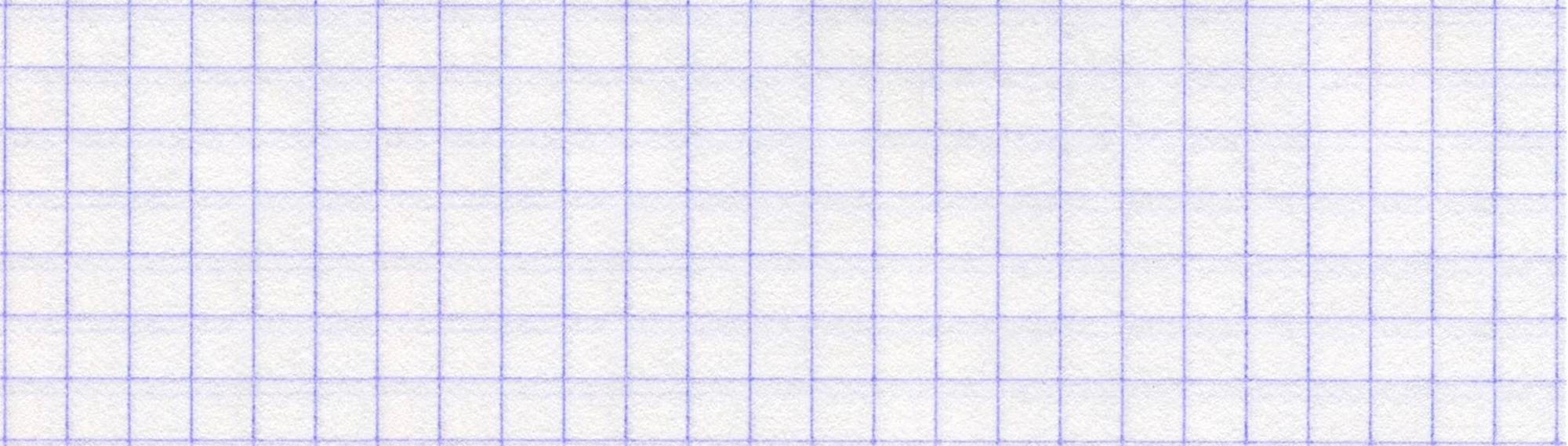 Давайте вспомним, чему мы учились сегодня на уроке.
Что показалось немного трудным?
Спасибо за урок! 
До новых встреч!
Что вам особенно понравилось?
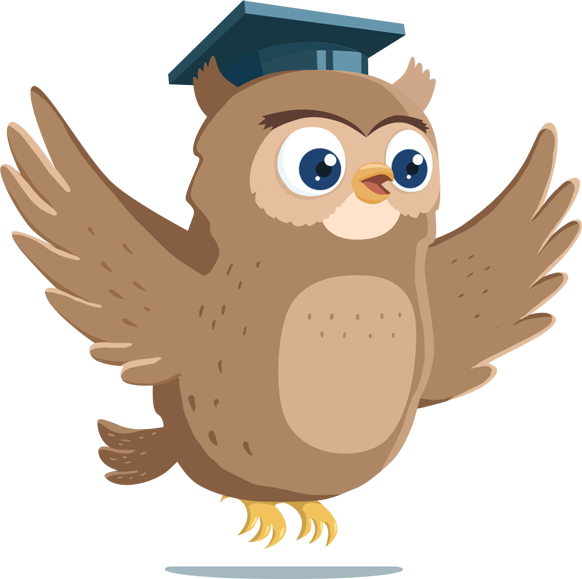 Домашнее задание:
С. 49 №8, №9 (1, 3 ст.)
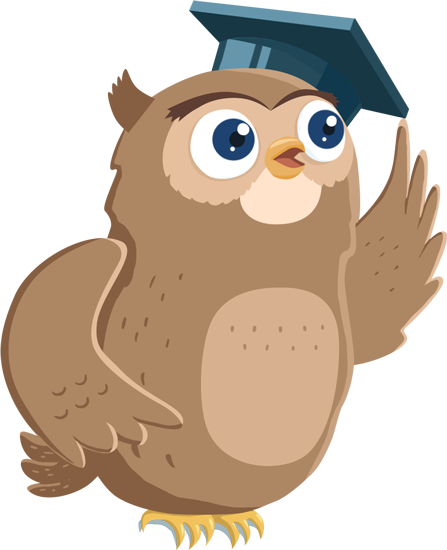 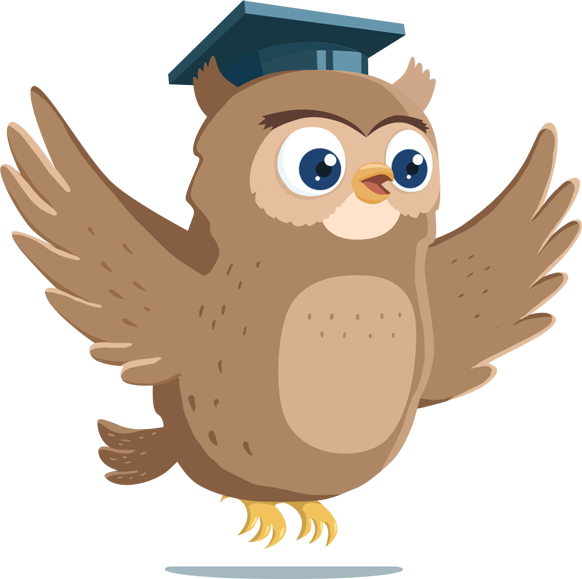 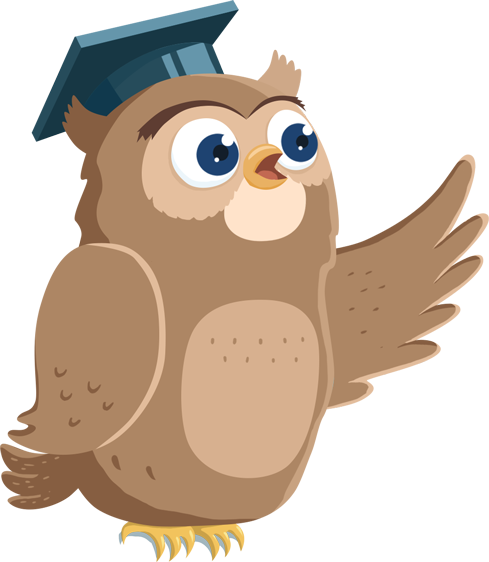 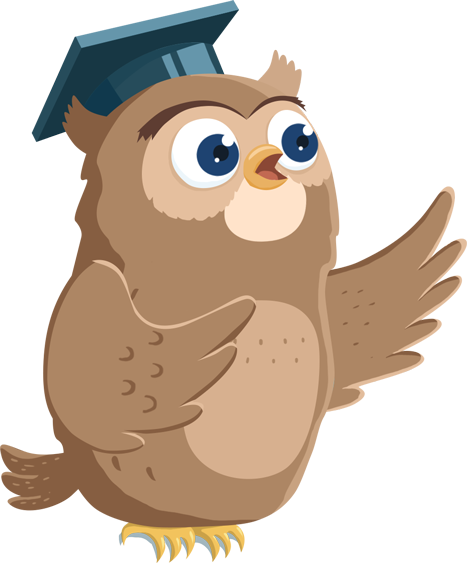 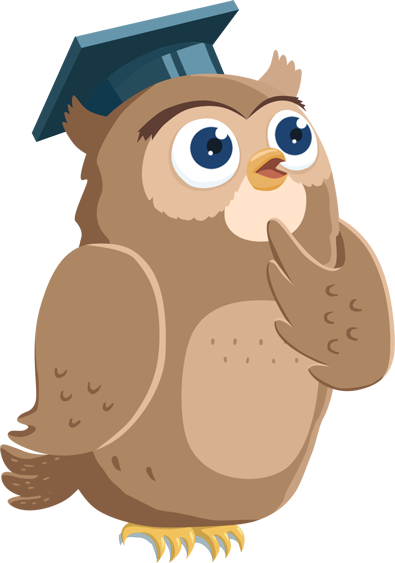 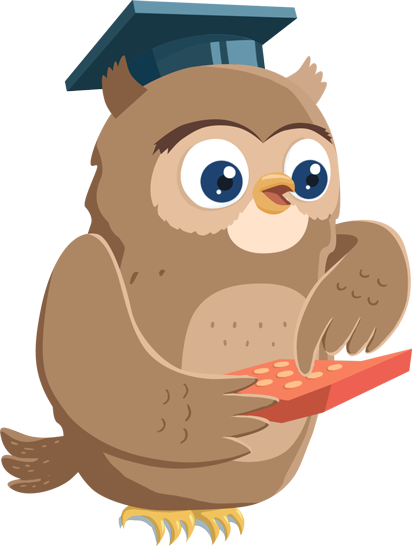 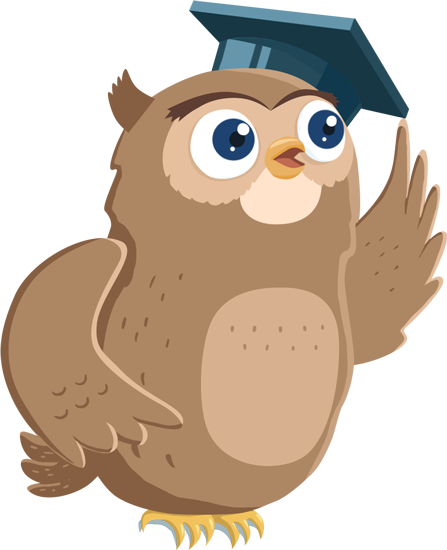